Candy
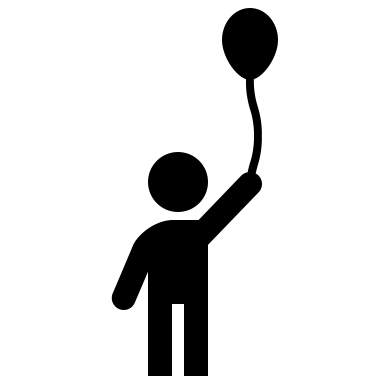 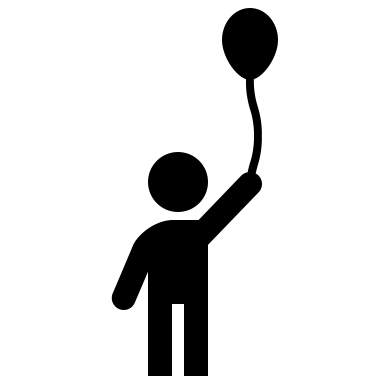 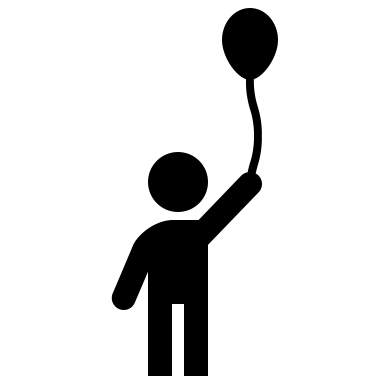 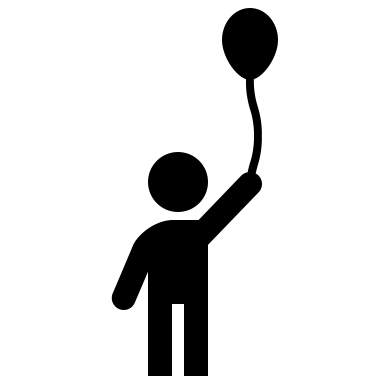 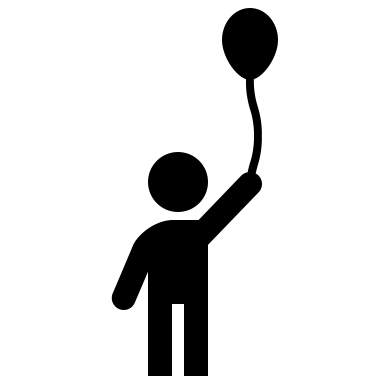 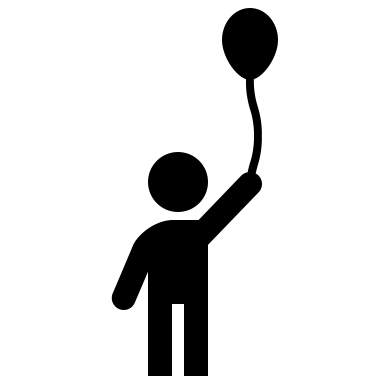 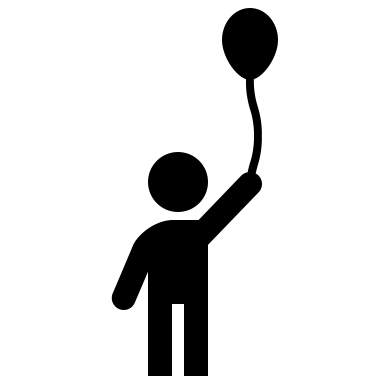 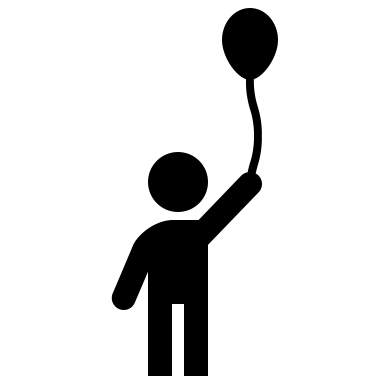 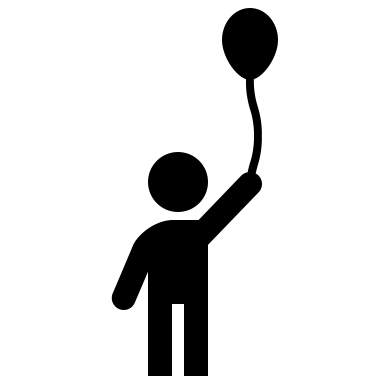 2
4
1
6
3
4
4
2
1
You should distribute candies to the children such that 
Each child gets at least one candy.
A higher rated child get more candies than his/her lower rated neighbour
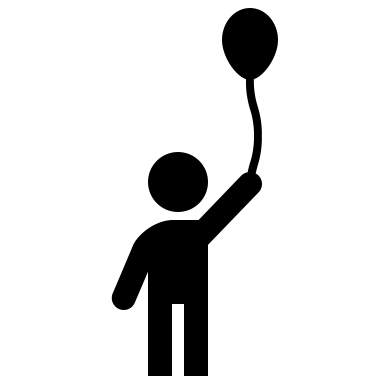 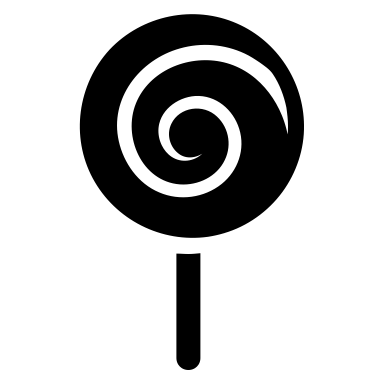 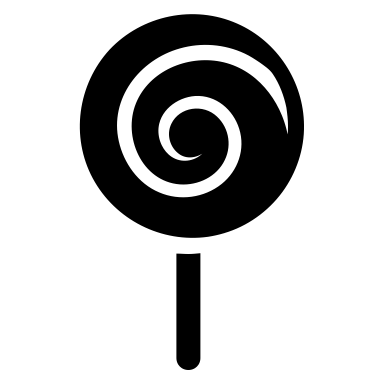 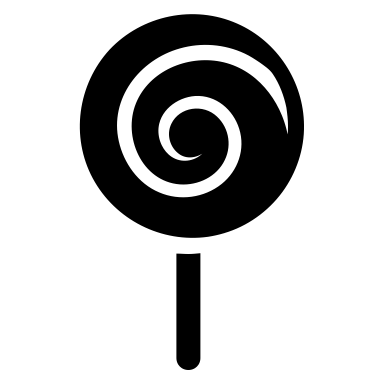 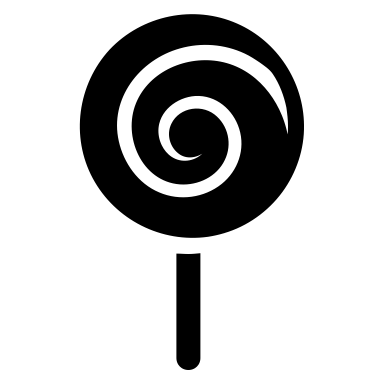 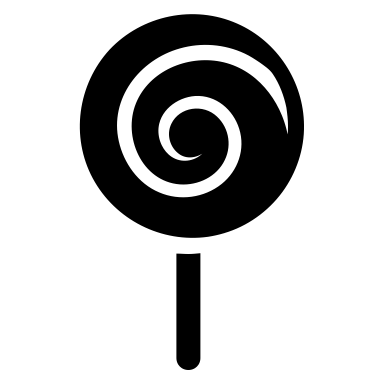 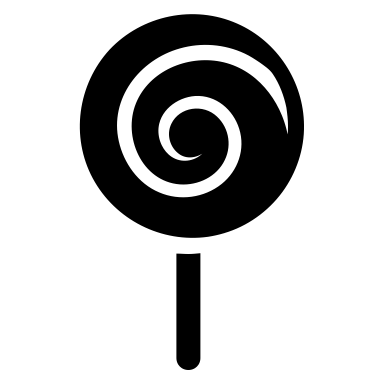 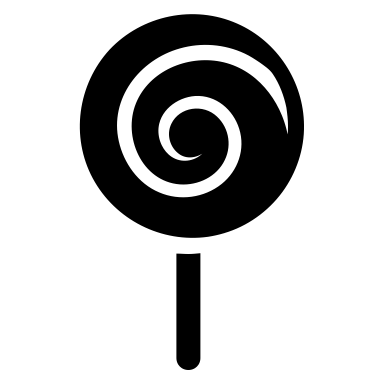 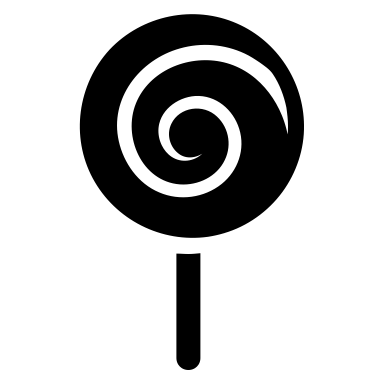 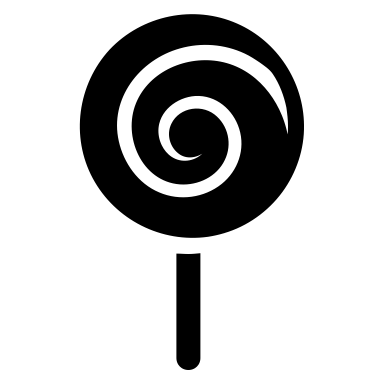 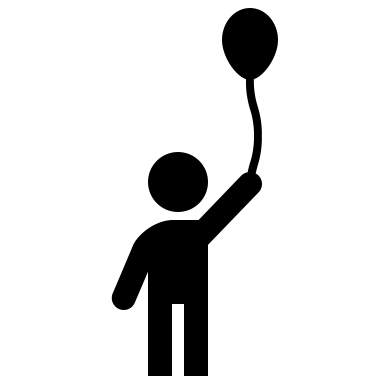 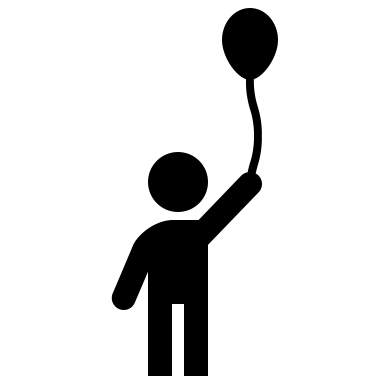 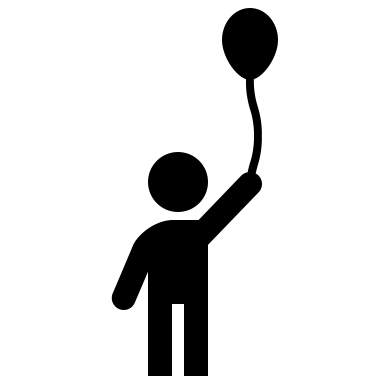 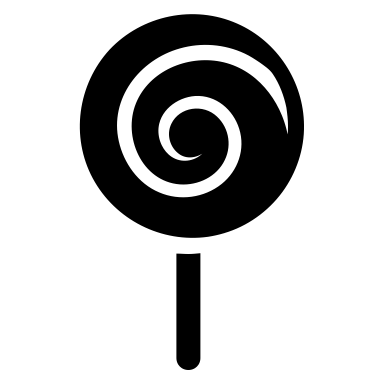 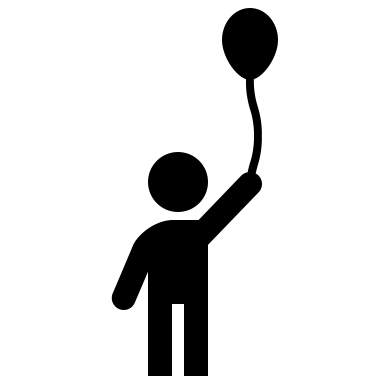 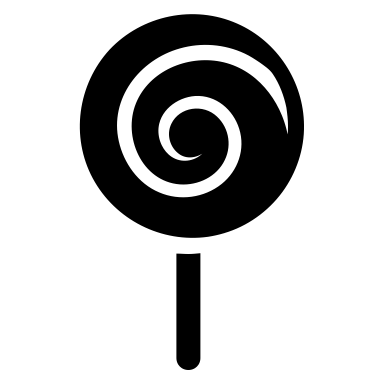 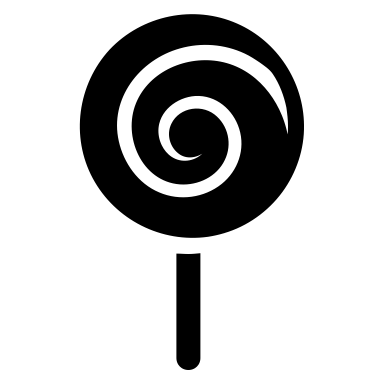 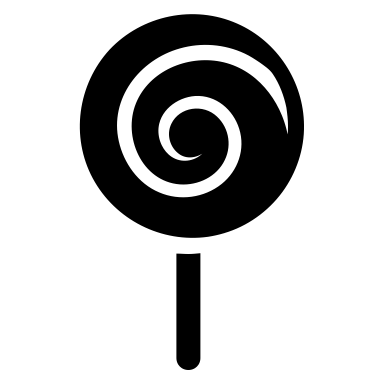 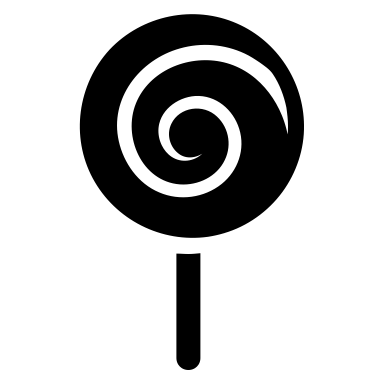 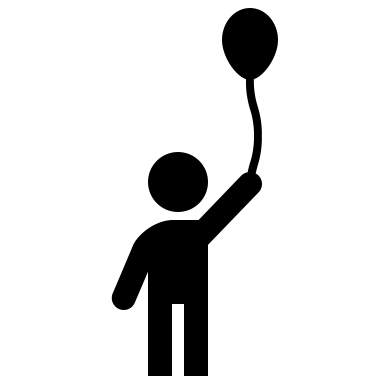 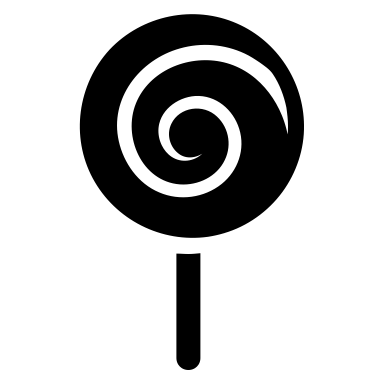 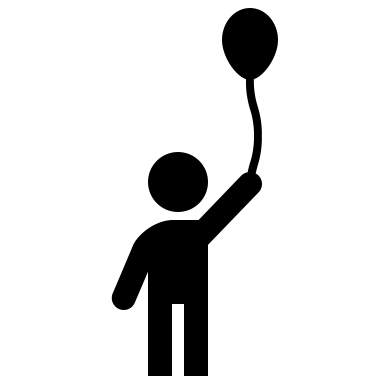 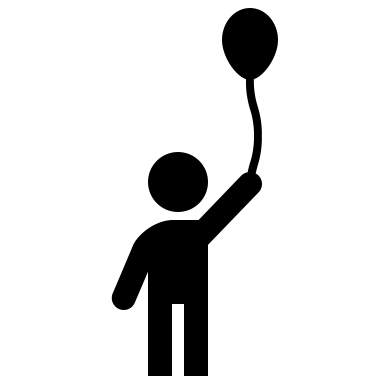 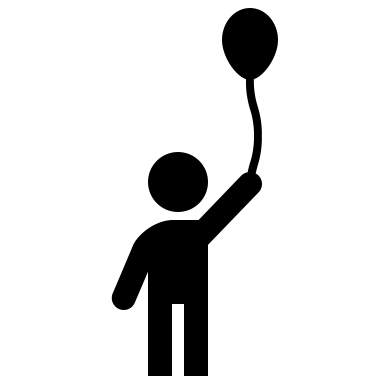 2
4
1
6
3
4
4
2
1
Design an algorithm that uses minimum number of candies.
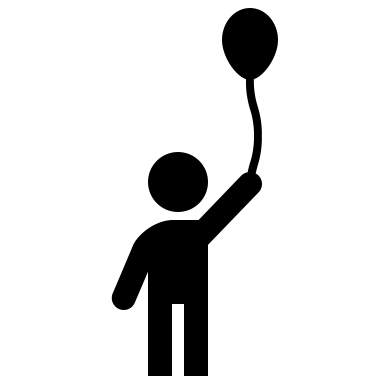 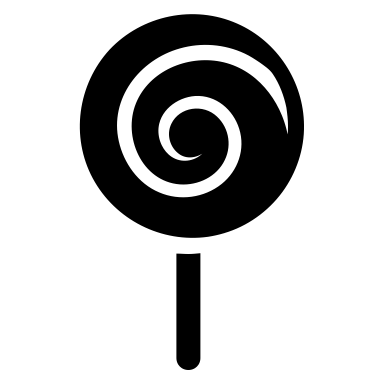 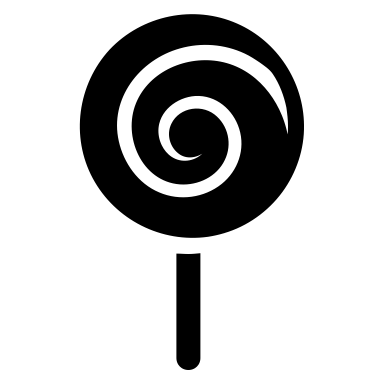 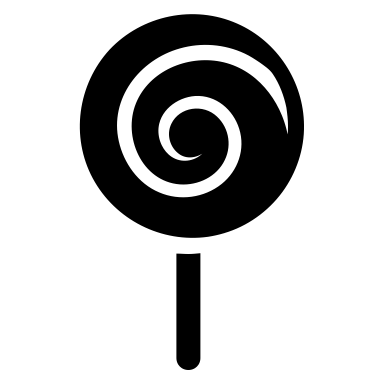 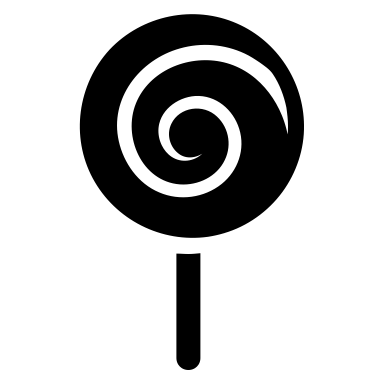 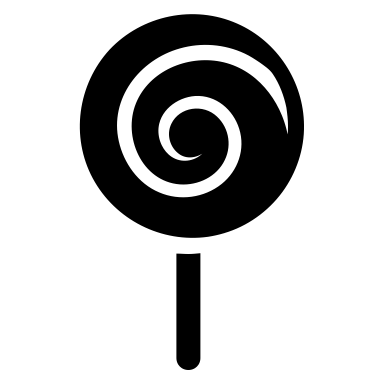 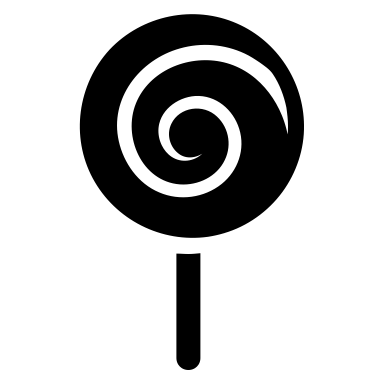 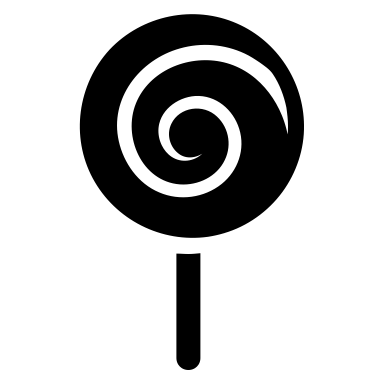 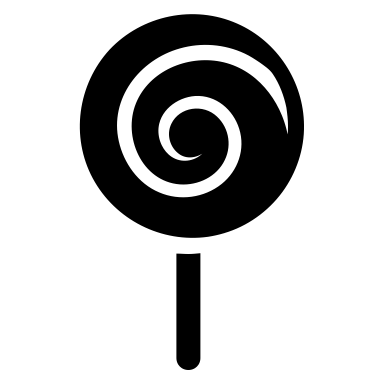 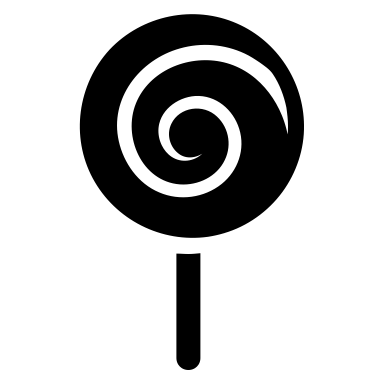 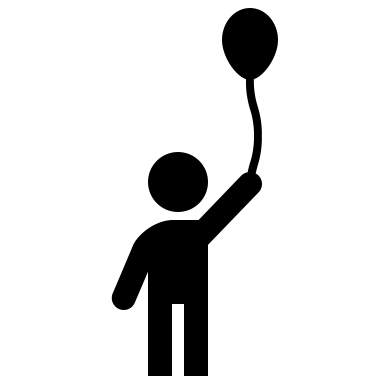 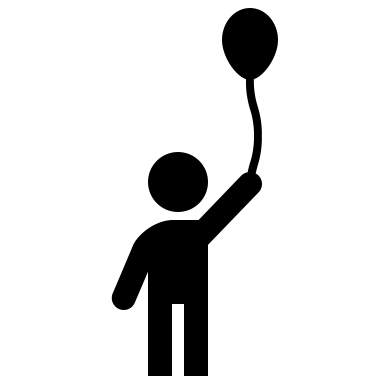 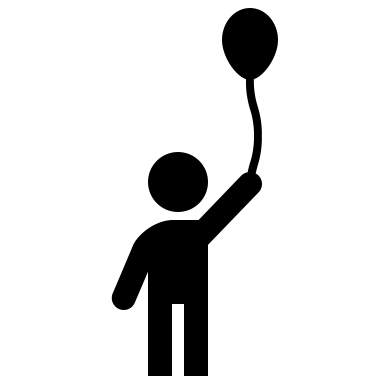 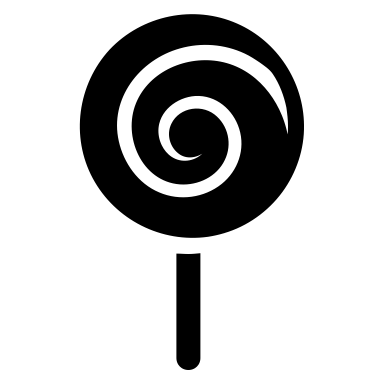 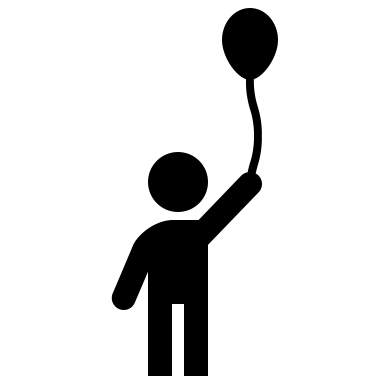 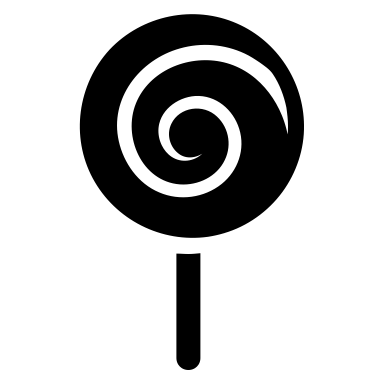 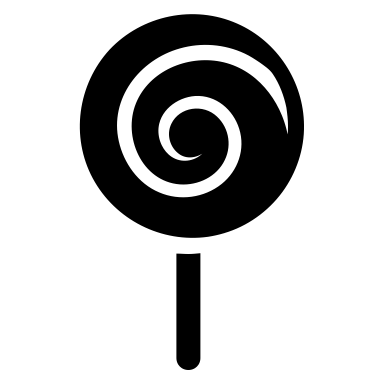 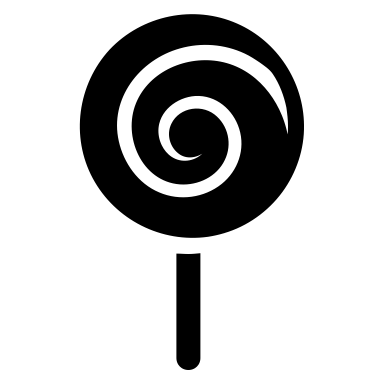 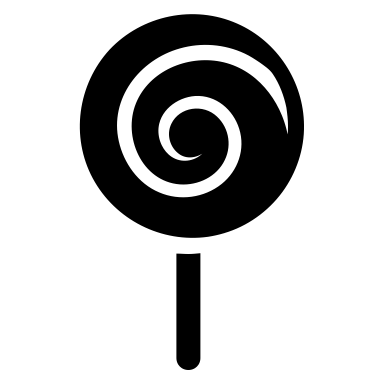 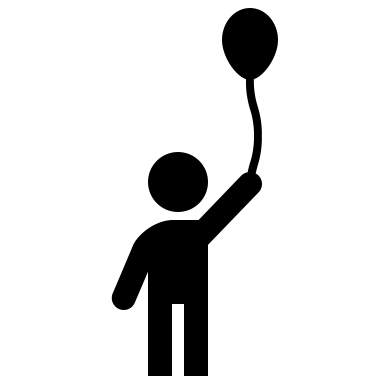 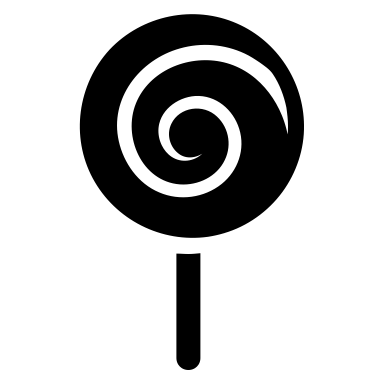 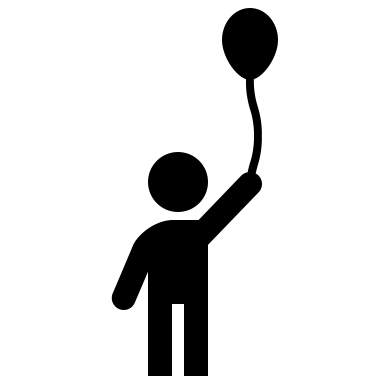 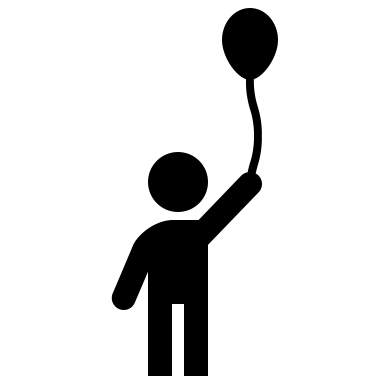 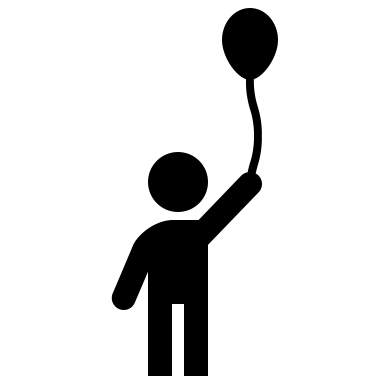 2
4
1
6
3
4
4
2
1
6
6
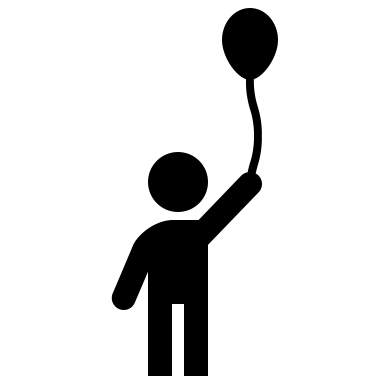 5
4
4
4
4
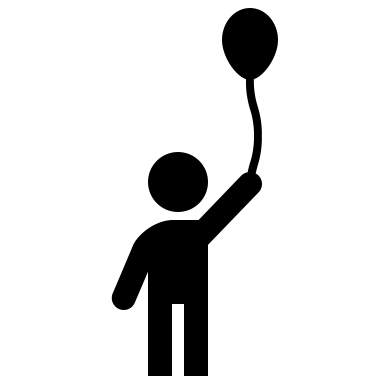 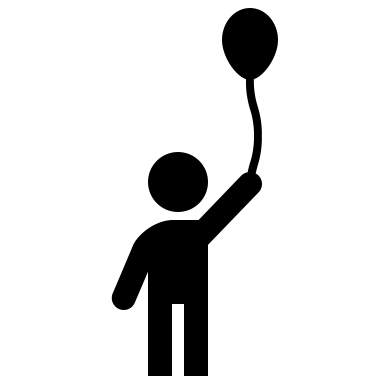 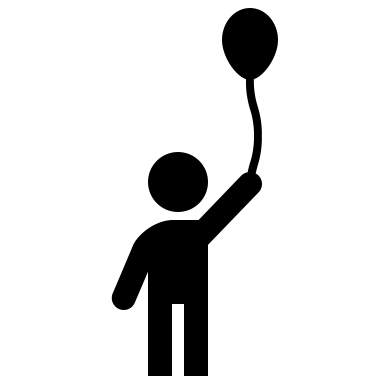 3
3
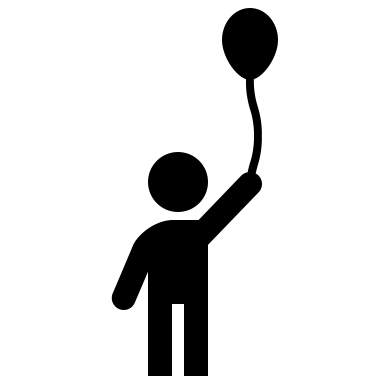 2
2
2
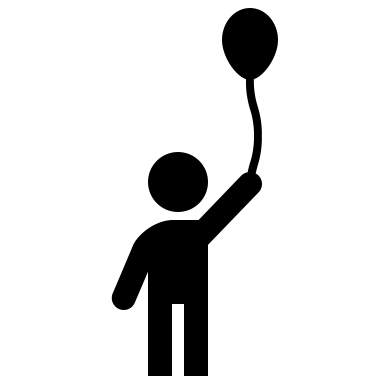 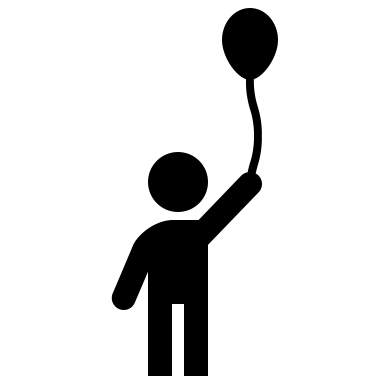 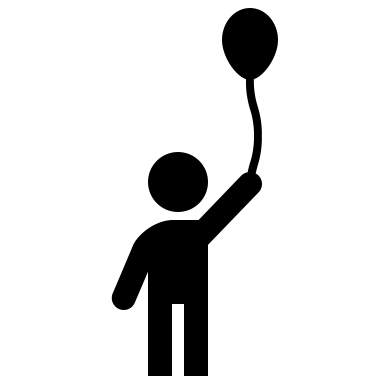 1
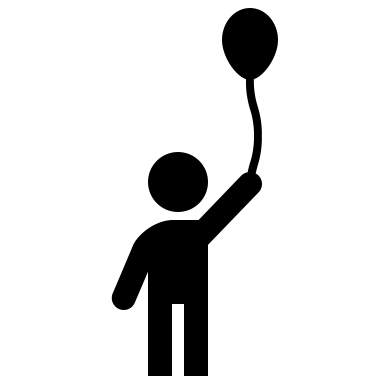 1
1
6
6
5
4
4
4
4
3
3
2
2
2
1
1
1
Who should definitely get one candy?
One who is at the bottom of the valley.
6
6
5
4
4
4
4
1
3
1
2
2
1
1
1
Let us assign 0 candies to others.
Ratings
Assigned Candies
6
0
5
4
0
0
0
1
3
1
0
2
1
1
1
From each bottom point, move to the top of the mountain updating the number of candies.
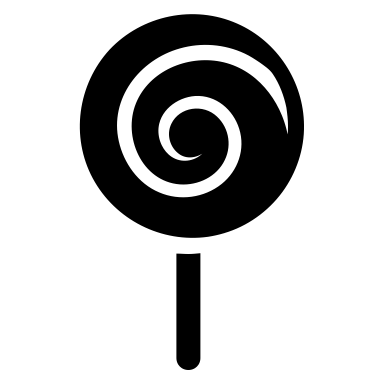 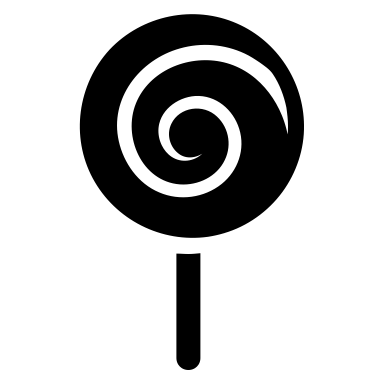 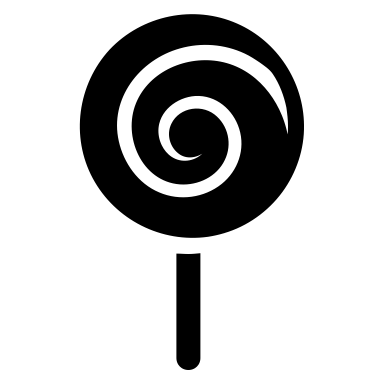 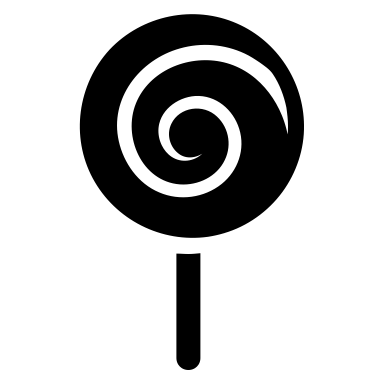 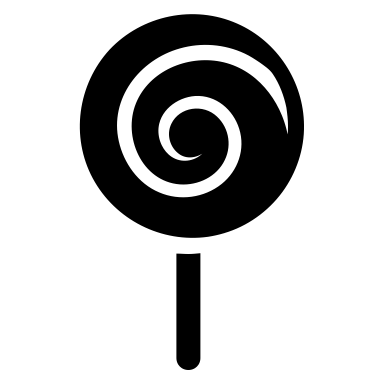 6
0
5
4
0
0
0
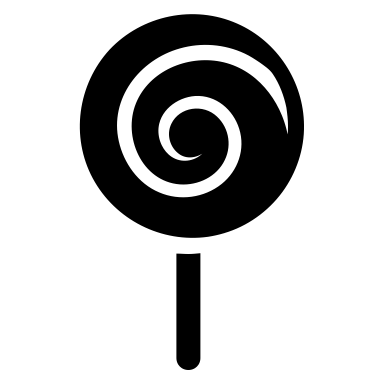 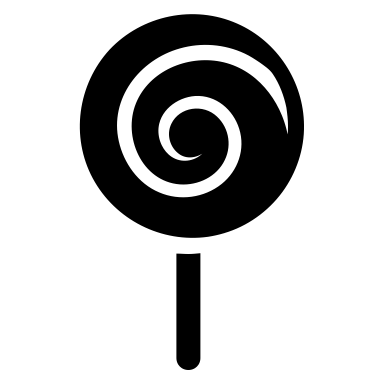 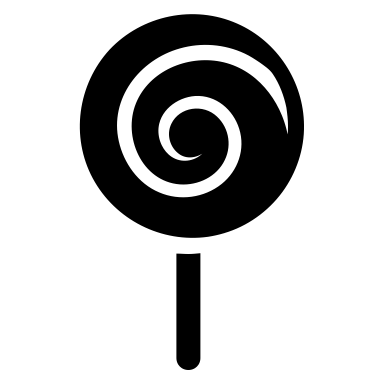 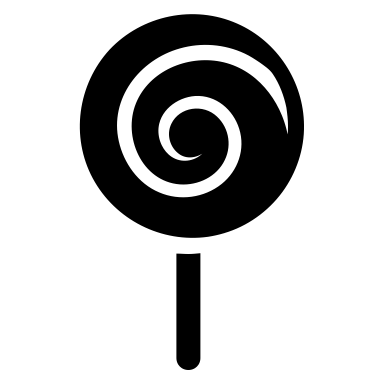 1
3
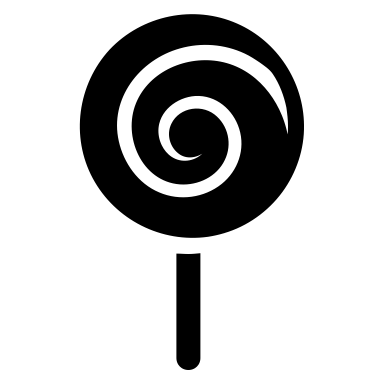 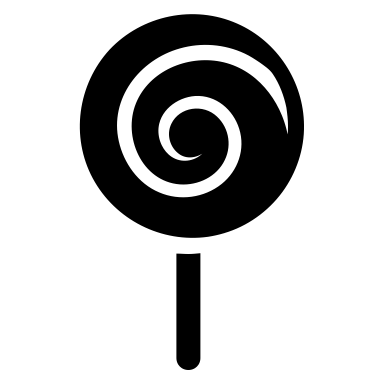 1
0
2
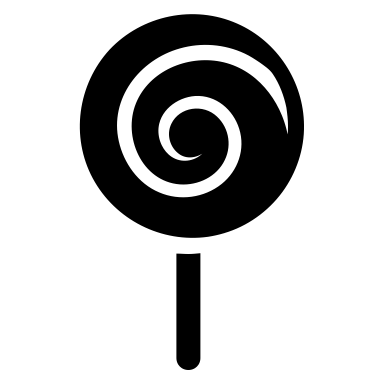 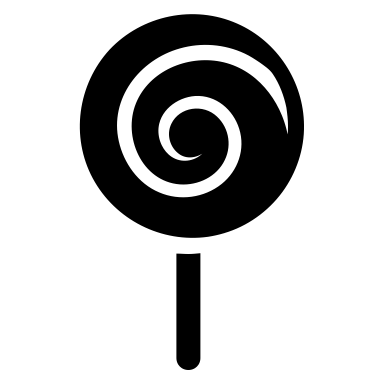 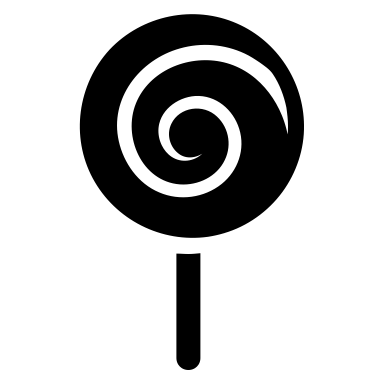 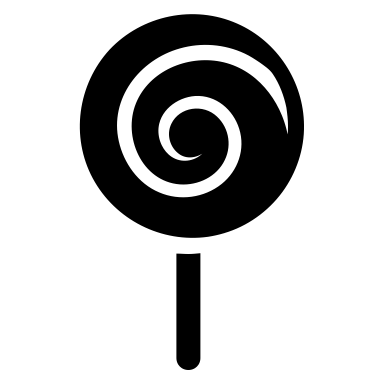 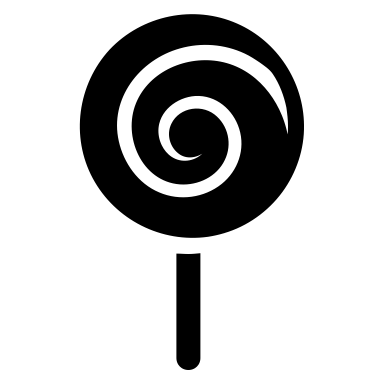 1
1
1
6
0
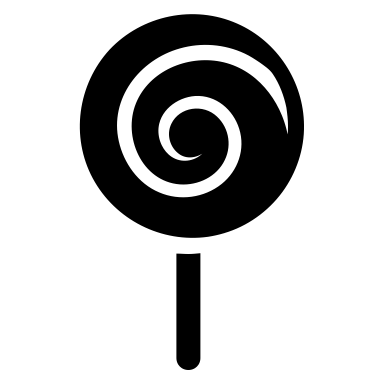 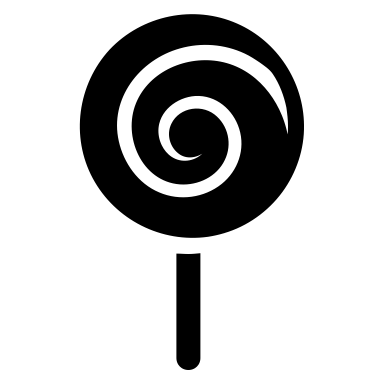 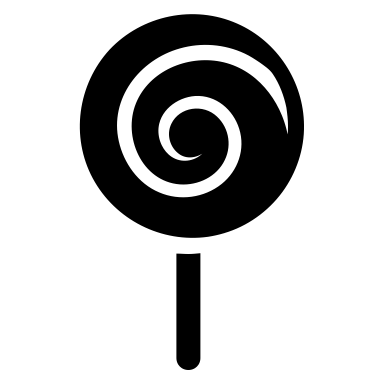 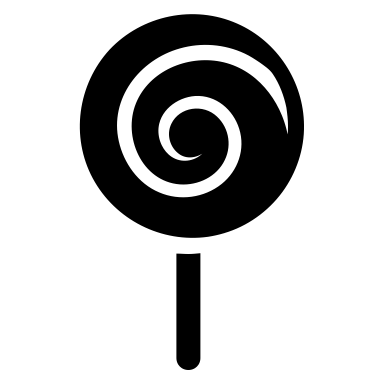 5
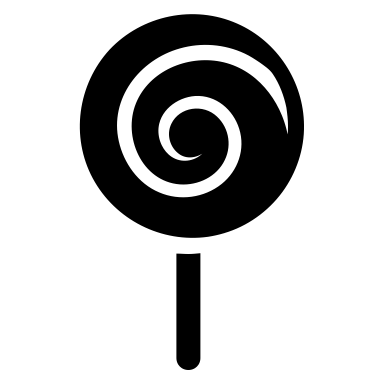 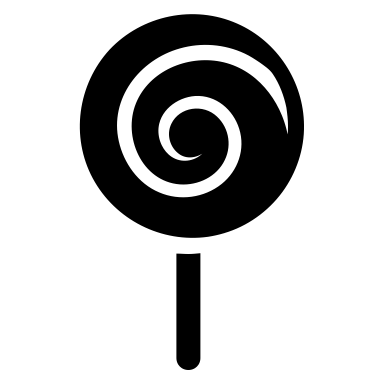 4
0
0
0
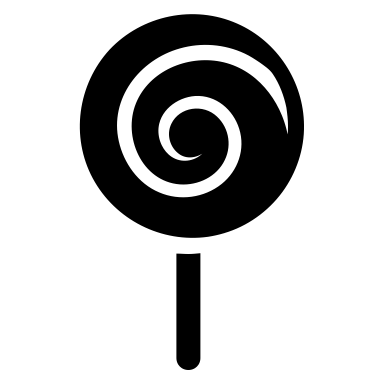 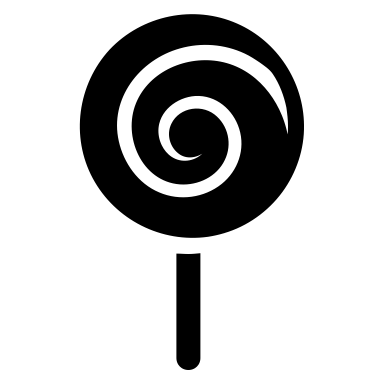 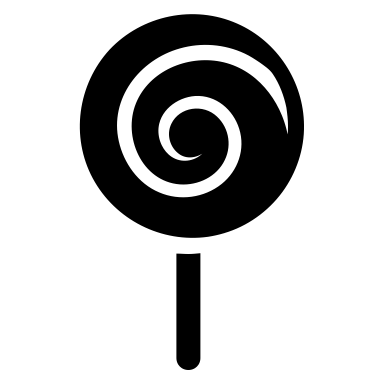 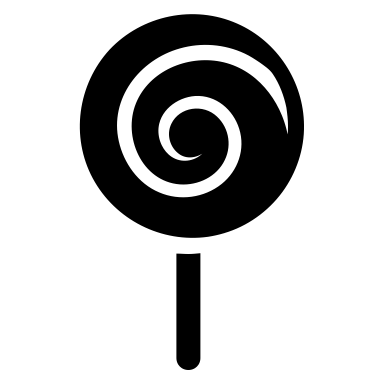 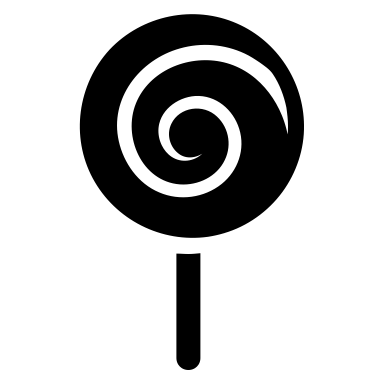 1
3
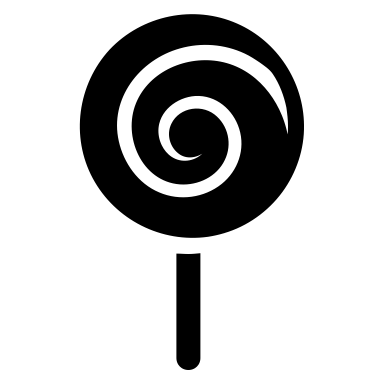 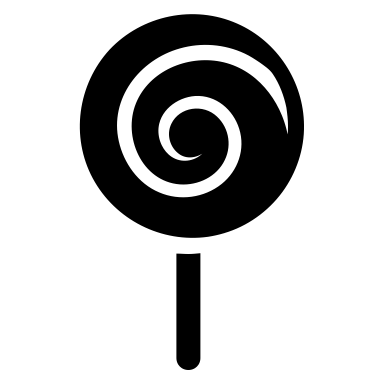 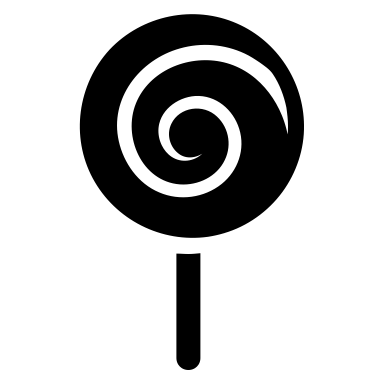 1
0
2
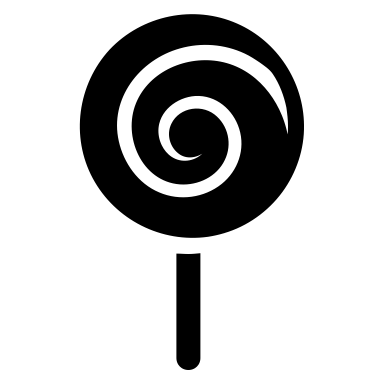 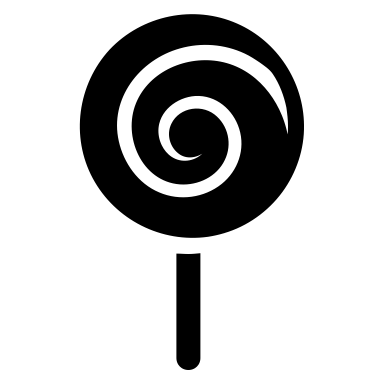 1
1
1
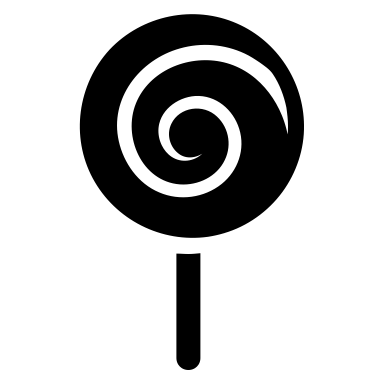 6
2
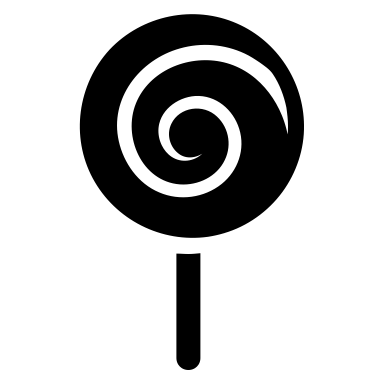 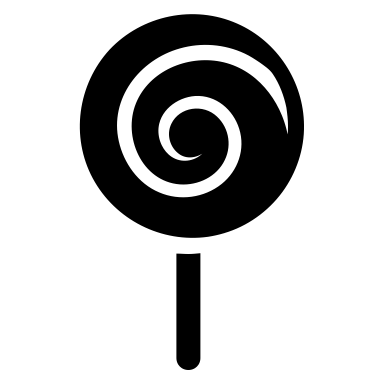 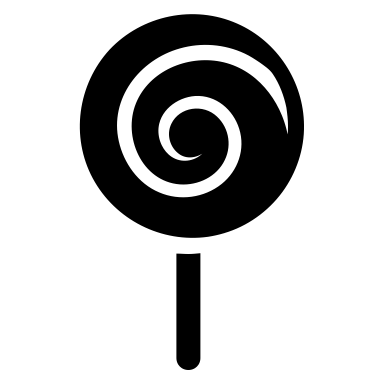 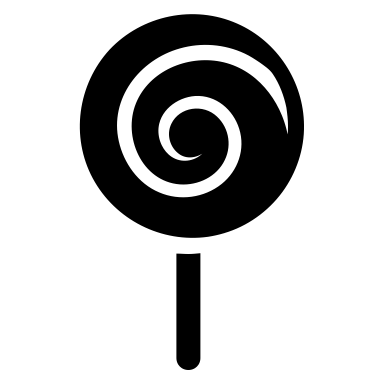 5
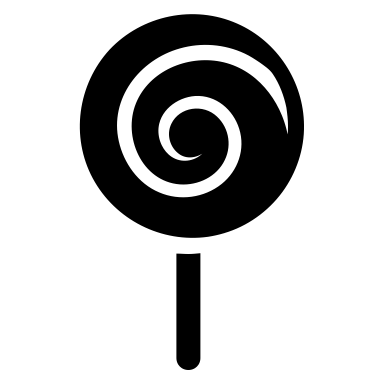 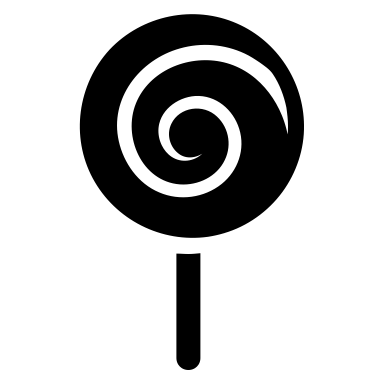 4
2
2
0
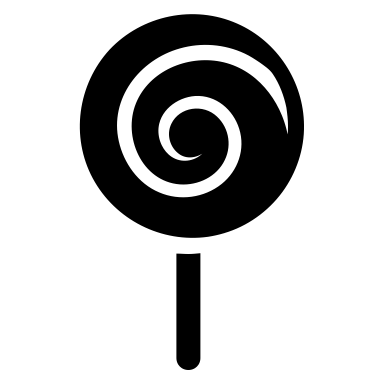 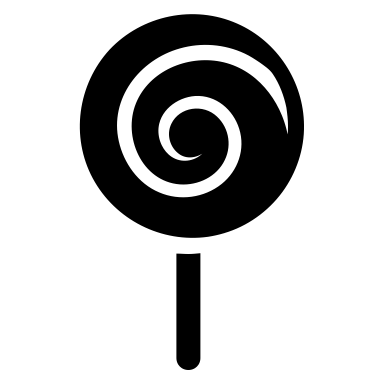 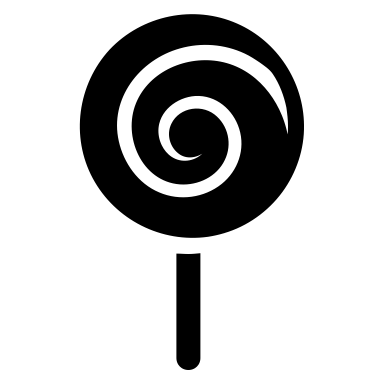 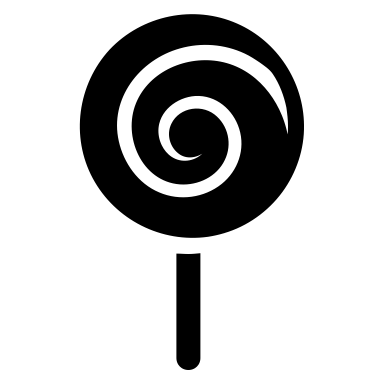 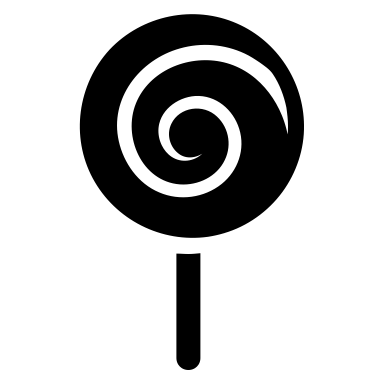 1
3
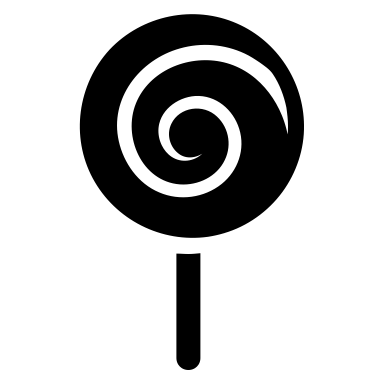 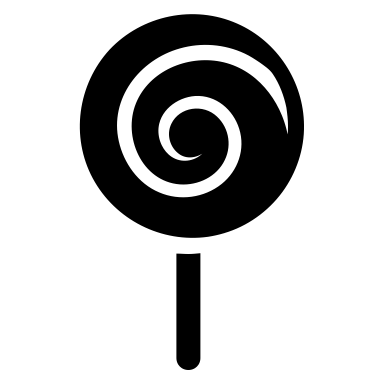 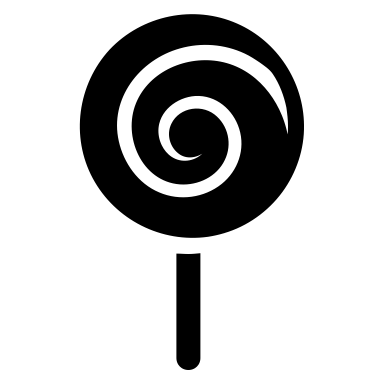 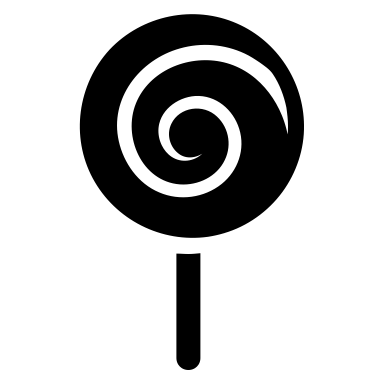 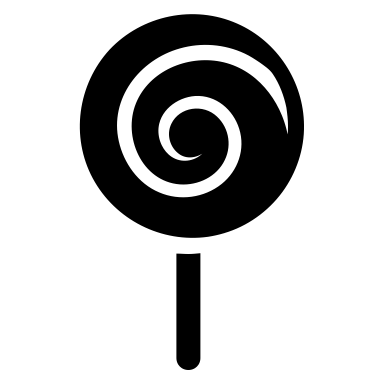 1
2
2
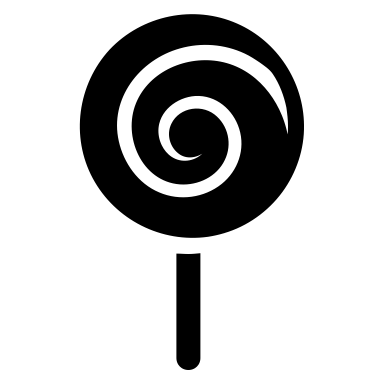 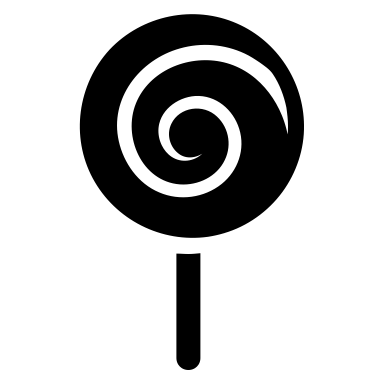 1
1
1
6
2
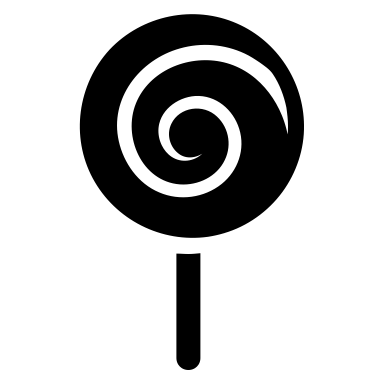 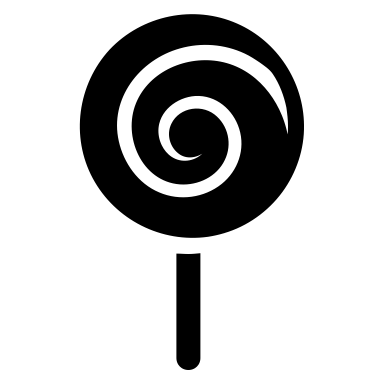 5
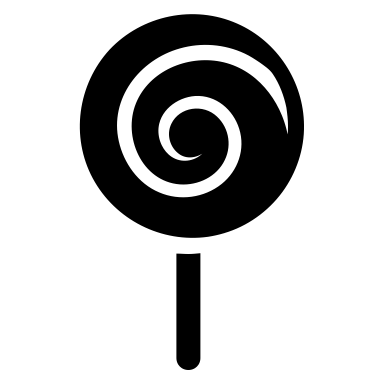 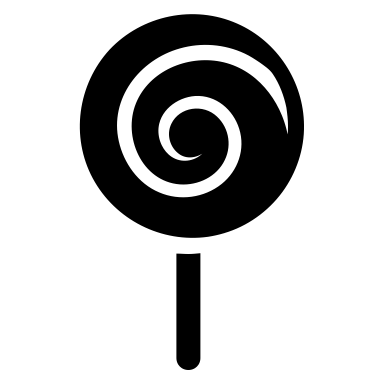 4
2
2
0
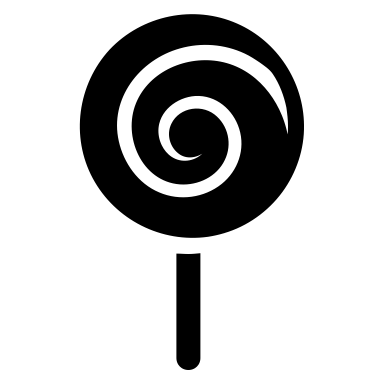 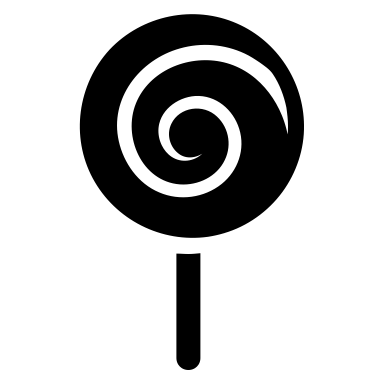 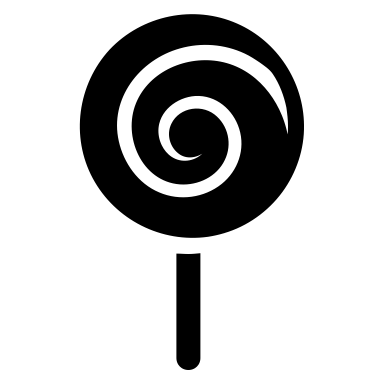 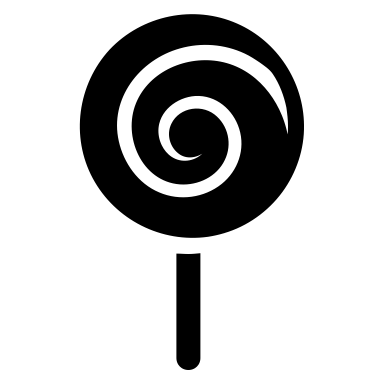 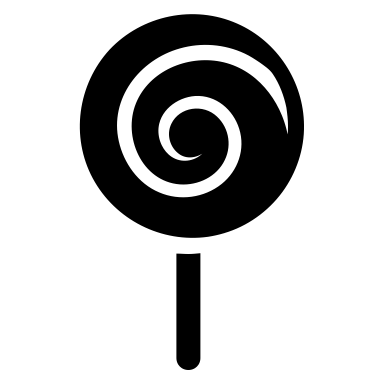 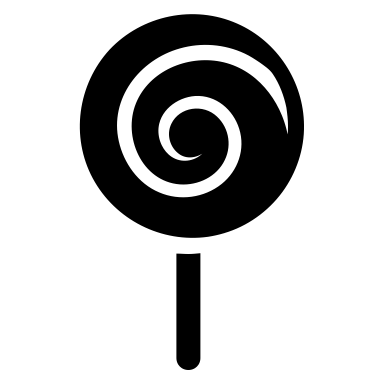 1
3
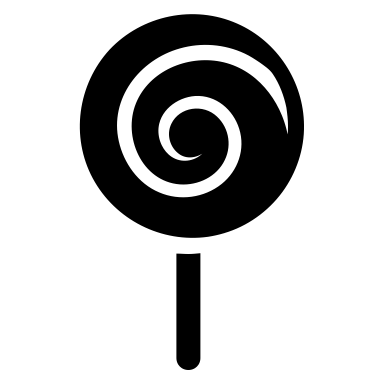 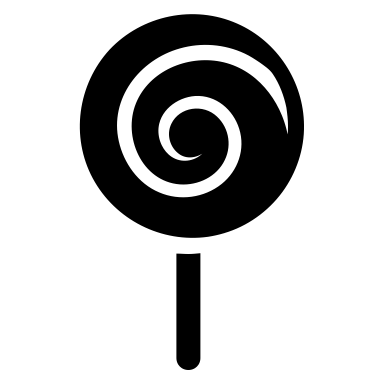 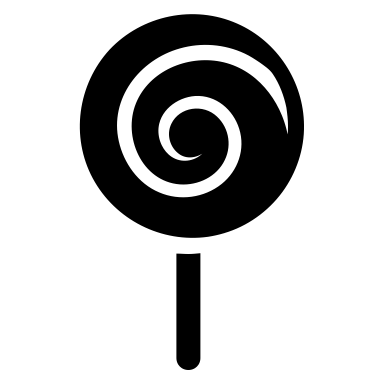 1
2
2
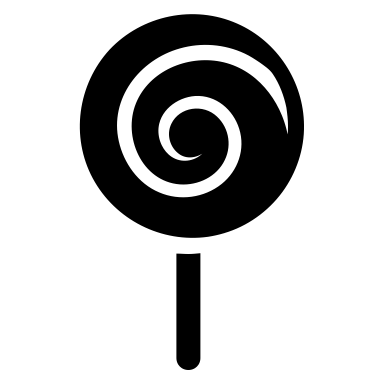 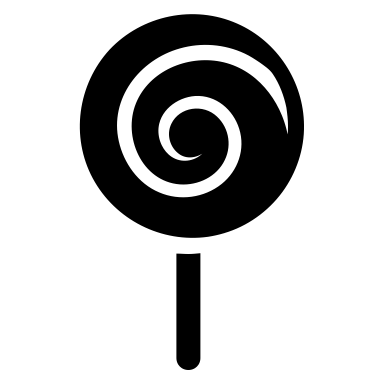 1
1
1
6
2
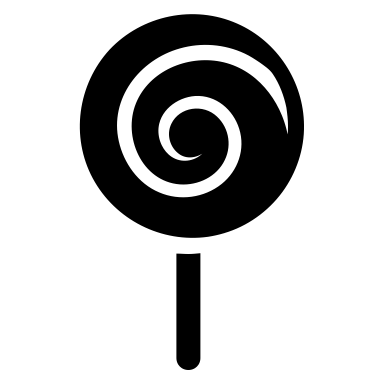 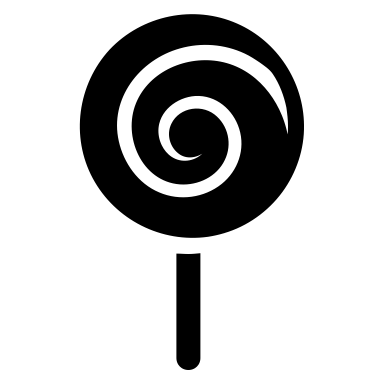 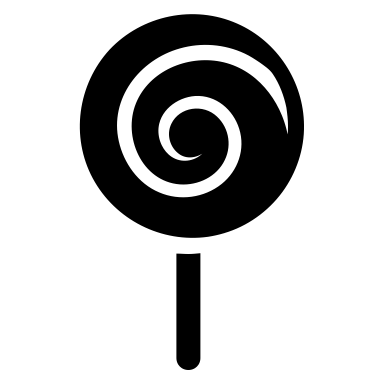 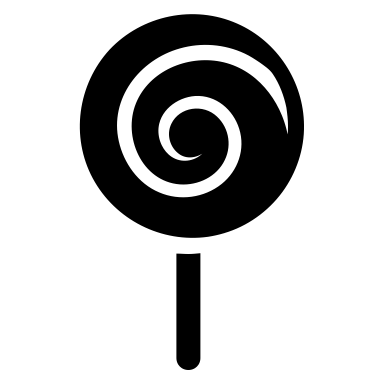 5
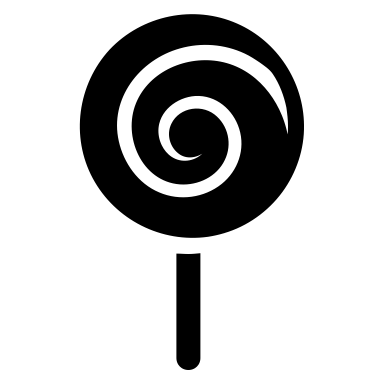 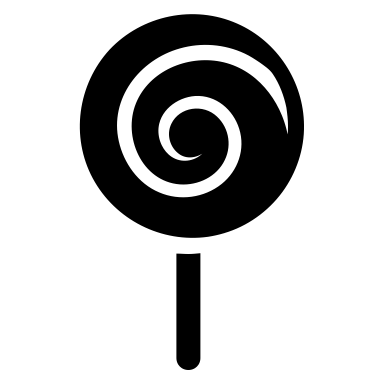 4
2
2
3
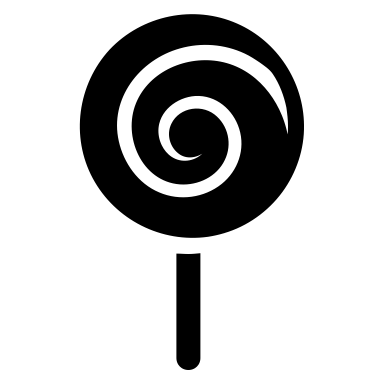 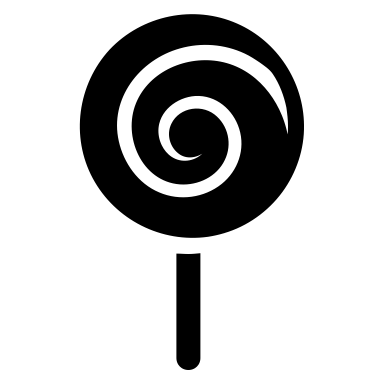 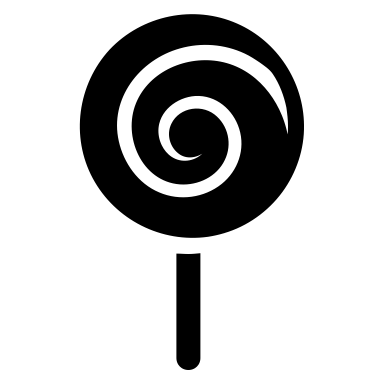 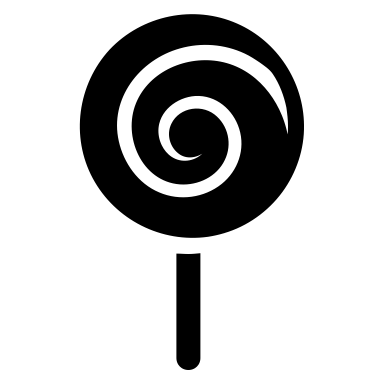 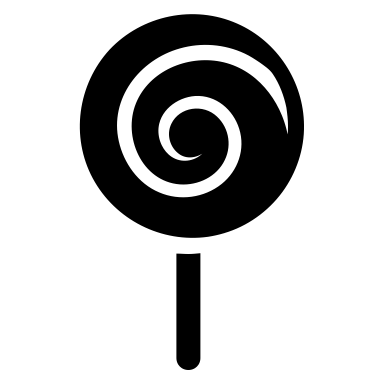 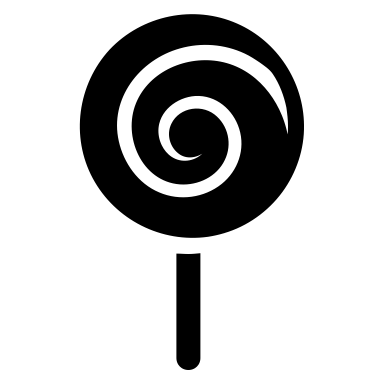 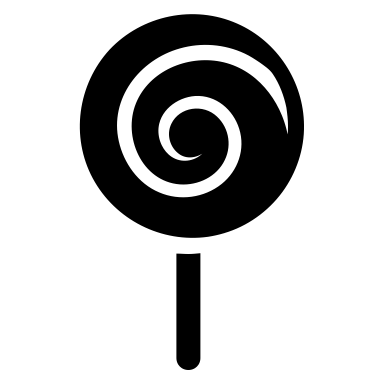 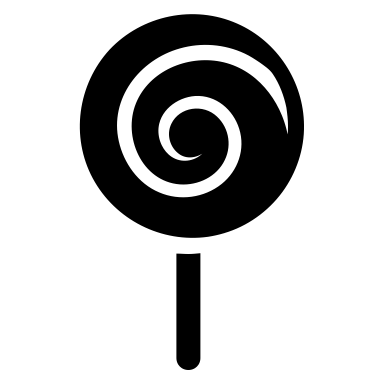 1
3
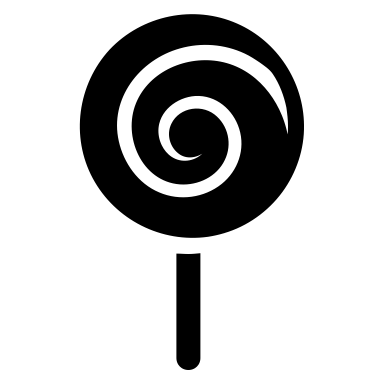 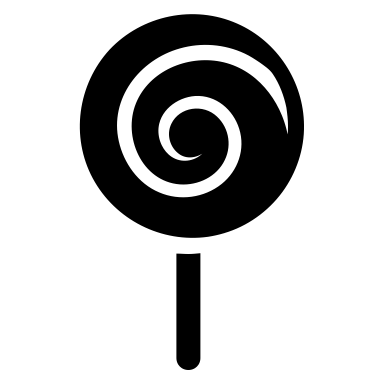 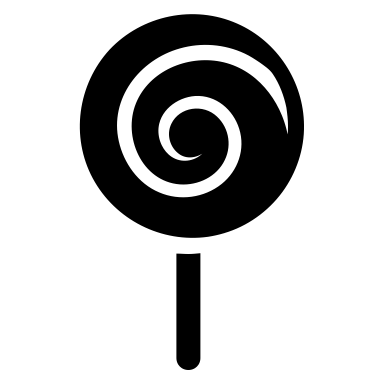 1
2
2
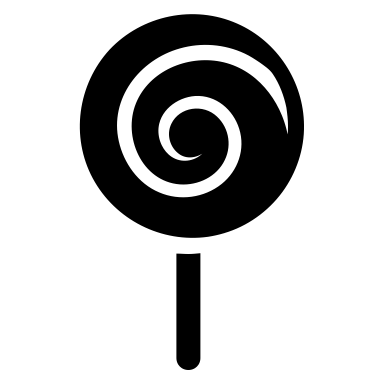 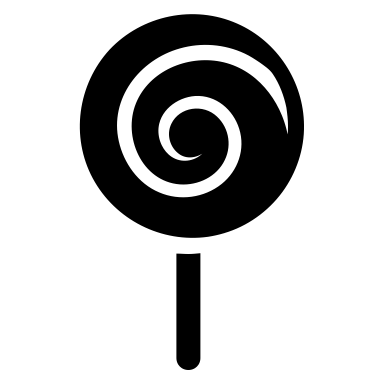 1
1
1
Implementation
queue
6
0
5
4
0
0
0
0
3
0
0
2
0
1
0
1
2
3
4
5
6
7
8
9
queue
6
0
5
4
0
0
0
0
3
0
0
2
0
1
0
1
2
3
4
5
6
7
8
9
queue
6
0
5
4
0
0
0
0
3
1
0
2
0
1
0
1
2
3
4
5
6
7
8
9
queue
6
0
5
4
0
0
0
0
3
1
0
2
0
1
0
1
2
3
4
5
6
7
8
9
queue
6
0
5
4
0
0
0
0
3
1
0
2
0
1
0
2
1
2
3
4
5
6
7
8
9
queue
2
6
0
5
4
0
0
0
0
3
1
0
2
0
1
0
1
2
3
4
5
6
7
8
9
queue
2
6
0
5
4
0
0
0
0
3
1
0
2
0
1
0
1
2
3
4
5
6
7
8
9
queue
2
6
0
5
4
0
0
0
0
3
1
0
2
0
1
0
1
2
3
4
5
6
7
8
9
queue
2
6
0
5
4
0
0
0
0
3
1
0
2
1
1
0
1
2
3
4
5
6
7
8
9
queue
2
6
0
5
4
0
0
0
0
3
1
0
2
1
1
0
1
2
2
3
4
5
6
7
8
9
queue
2
2
6
0
5
4
0
0
0
0
3
1
0
2
1
1
0
1
2
3
4
5
6
7
8
9
queue
2
2
6
0
5
4
0
0
0
0
3
1
0
2
1
1
0
1
2
3
4
4
5
6
7
8
9
queue
2
2
4
6
0
5
4
0
0
0
0
3
1
0
2
1
1
0
1
2
3
4
5
6
7
8
9
queue
2
2
4
6
0
5
4
0
0
0
0
3
1
0
2
1
1
0
1
2
3
4
4
5
6
6
7
8
9
6
queue
2
2
4
4
6
0
5
4
0
0
0
1
3
1
0
2
1
1
0
1
2
3
4
5
6
7
8
9
6
queue
2
2
4
4
6
0
5
4
0
0
0
1
3
1
0
2
1
1
0
1
2
3
4
5
6
7
8
9
6
queue
2
2
4
4
6
0
5
4
0
0
0
1
3
1
0
2
1
1
0
1
2
3
4
5
6
7
8
9
6
queue
2
2
4
4
6
0
5
4
0
0
0
1
3
1
0
2
1
1
0
1
2
3
4
5
6
7
8
8
9
6
queue
2
2
4
4
8
6
0
5
4
0
0
0
1
3
1
0
2
1
1
1
1
2
3
4
5
6
7
8
9
6
queue
2
2
4
4
8
6
0
5
4
0
0
0
1
3
1
0
2
1
1
1
1
2
3
4
5
6
7
8
9
6
queue
2
4
4
8
6
0
5
2
4
0
0
0
1
3
1
0
2
1
1
1
1
2
3
4
5
6
7
8
9
6
queue
2
4
4
8
6
0
5
2
4
0
0
0
1
3
1
0
2
1
1
1
1
2
3
4
5
6
7
8
9
6
queue
2
4
4
8
6
0
5
2
4
2
0
0
1
3
1
0
2
1
1
1
1
2
3
4
5
6
7
8
9
6
queue
2
4
4
8
6
0
5
2
4
2
0
0
1
3
1
0
2
1
1
1
1
2
3
4
5
6
7
8
9
6
queue
2
4
4
8
6
0
5
2
4
2
0
0
1
3
1
0
2
1
1
1
1
2
3
4
5
6
7
8
9
6
queue
2
4
4
8
6
0
5
2
4
2
0
0
1
3
1
0
2
1
1
1
1
2
3
4
5
6
7
8
9
6
queue
2
4
4
8
6
0
5
4
2
0
0
1
3
1
0
2
1
1
1
1
2
3
4
5
6
7
8
9
6
queue
4
4
8
6
0
5
2
4
2
0
0
1
3
1
0
2
1
1
1
1
2
3
4
5
6
7
8
9
6
4
8
queue
4
6
0
5
4
2
0
0
1
3
1
0
2
1
1
1
1
2
3
4
5
6
7
8
9
6
4
8
queue
4
6
2
5
4
2
0
0
1
3
1
0
2
1
1
1
1
2
3
4
5
6
7
8
9
6
8
queue
4
6
2
5
4
2
0
0
1
3
1
0
2
1
1
1
1
2
3
4
5
6
7
8
9
queue
8
6
2
5
6
4
2
0
0
1
3
1
0
2
1
1
1
1
2
3
4
5
6
7
8
9
queue
8
6
2
5
6
4
2
2
0
1
3
1
0
2
1
1
1
1
2
3
4
5
6
7
8
9
queue
6
2
5
4
2
2
0
1
3
8
1
0
2
1
1
1
1
2
3
4
5
6
7
8
9
queue
6
2
5
4
2
2
0
1
3
8
1
0
2
1
1
1
1
2
3
4
5
6
7
8
9
queue
6
2
5
4
2
2
0
1
3
8
1
0
2
1
1
1
1
2
3
4
5
6
7
8
9
queue
6
2
5
4
2
2
0
1
3
8
1
2
2
1
1
1
1
2
3
4
5
6
7
8
9
queue
6
2
5
4
2
2
0
1
3
8
1
2
2
1
1
1
1
2
3
4
5
6
7
8
9
queue
6
2
5
4
2
2
0
1
3
8
1
2
2
1
1
1
1
2
3
4
5
6
7
7
8
9
queue
7
6
2
5
4
2
2
0
1
3
8
1
2
2
1
1
1
1
2
3
4
5
6
7
8
9
queue
7
6
2
5
4
2
2
0
1
3
1
2
2
1
1
1
1
2
3
4
5
6
7
8
9
queue
6
2
5
7
4
2
2
0
1
3
1
2
2
1
1
1
1
2
3
4
5
6
7
8
9
queue
6
2
5
7
4
2
2
3
1
3
1
2
2
1
1
1
1
2
3
4
5
6
7
8
9
Write a proper code for this problem that handles all the corner cases.
What is the running time of the algorithm?
How many times can a child be added to the queue?
6
2
5
4
2
2
3
1
3
1
2
2
1
1
1
1
2
3
4
5
6
7
8
9
Never Added in the Queue
6
2
5
4
2
2
3
1
3
1
2
2
1
1
1
1
2
3
4
5
6
7
8
9
Never Added in the Queue
Added only once
6
2
5
4
2
2
3
1
3
1
2
2
1
1
1
1
2
3
4
5
6
7
8
9
Never Added in the Queue
Added only once
Added twice
6
2
5
4
2
2
3
1
3
1
2
2
1
1
1
1
2
3
4
5
6
7
8
9
Proof
Observation: level is actually the answer of our algorithm.
But why should the optimum behave the same way?
Greedy Proof Strategy: We are always better than the optimum.
Lemma: All level 1 children get one candy in any optimum answer.
6
5
4
3
2
1
1
2
3
4
5
6
7
8
9
6
5
4
3
2
1
1
2
3
4
5
6
7
8
9
6
5
4
3
2
1
1
2
3
4
5
6
7
8
9
6
5
4
3
1
2
1
1
2
3
4
5
6
7
8
9
6
5
4
1
3
1
2
1
1
1
1
2
3
4
5
6
7
8
9
Lemma: All level 1 children get one candy in any optimum answer.
6
5
4
1
3
1
2
1
1
1
1
2
3
4
5
6
7
8
9